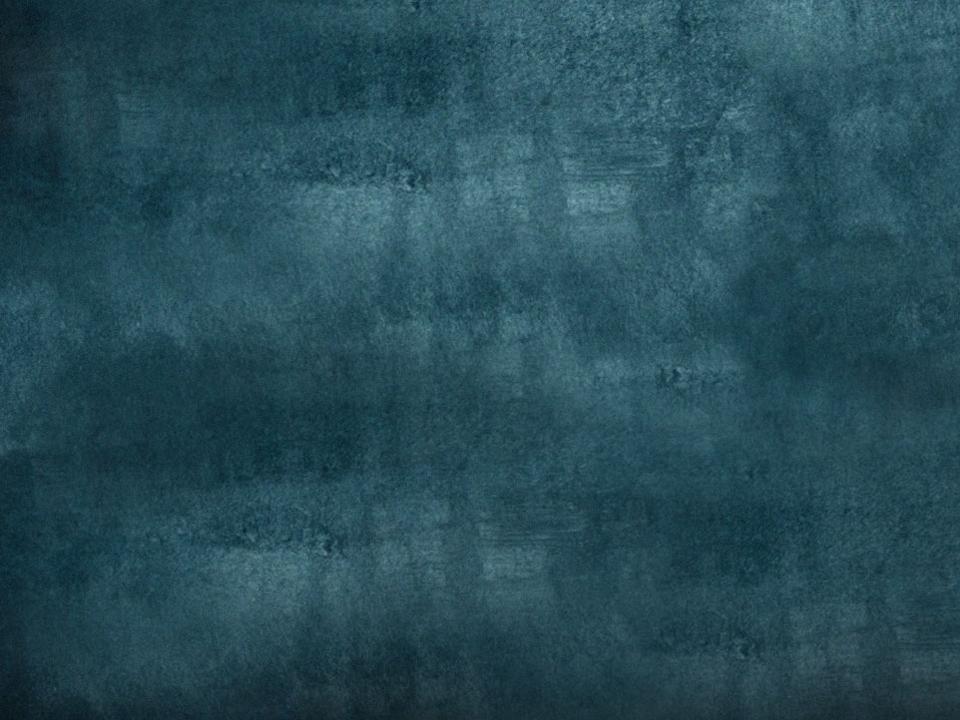 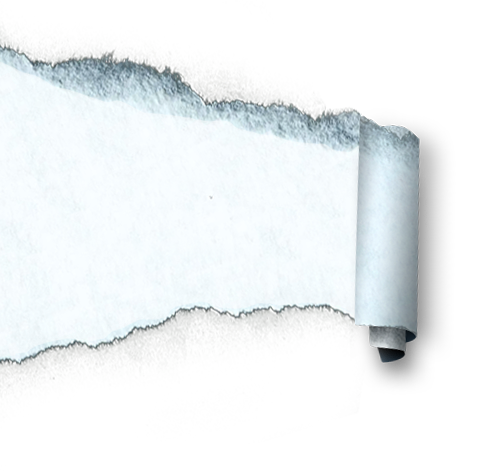 MATUL
THESIS/ PROJECT
Research Thesis/Project
For 18 months you have enjoyed exploring nooks and crannies of conversations among the poor.
Now we bring you… 
PHILOSOPHY & SKILLS FOR CREATING RESEARCH THAT INTEGRATES THOSE Conversations INTO ACADEMIC KNOWLEDGE FORMATS
[Speaker Notes: To view this presentation, first, turn up your volume and second, launch the self-running slide show.]
I. Transformational Conversations
A Theological Framework for the MATUL degree
Finding God (3-6) in a context of oppression (7) through solidarity (8), spiritual power (15,20), advocacy (10), entrepreneurial vision (17), community organization (16-22) - Exodus 3
Urban Theological Foundations
Is God or was God?
Is God or does God?
Is God incarnate or cosmic?
Is God a holistic Story teller or a rationalist philosopher?
All Theologies are Contextual Theologies
Urban Missions ResearchTransformational  Conversations
II. Action Research
Research for Change

God is a God of Action in History

Kingdom –directed Research
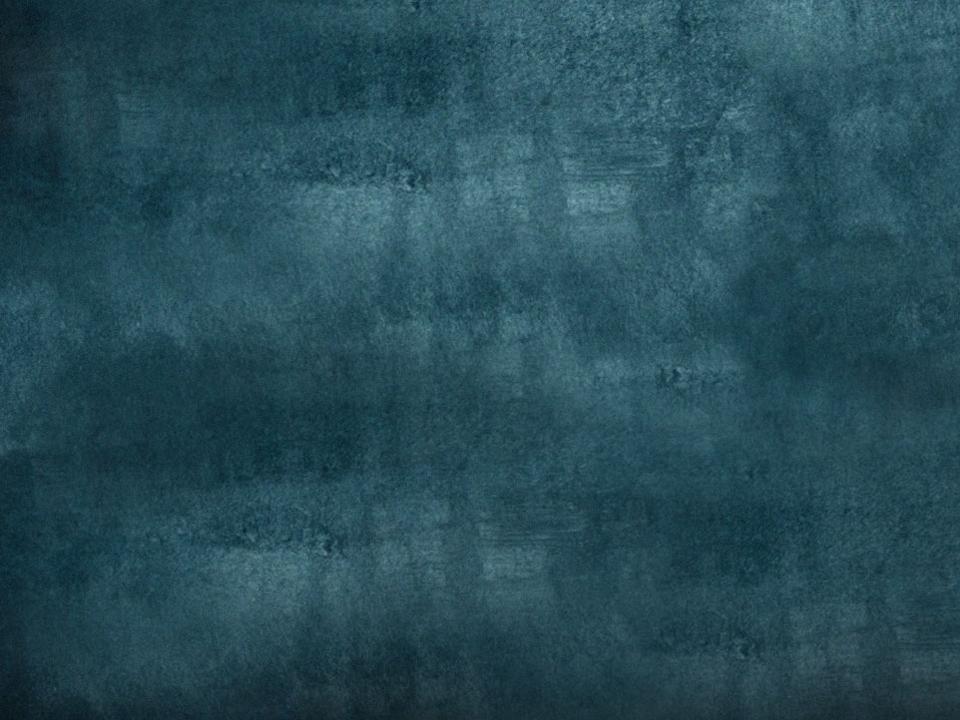 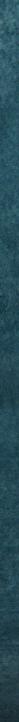 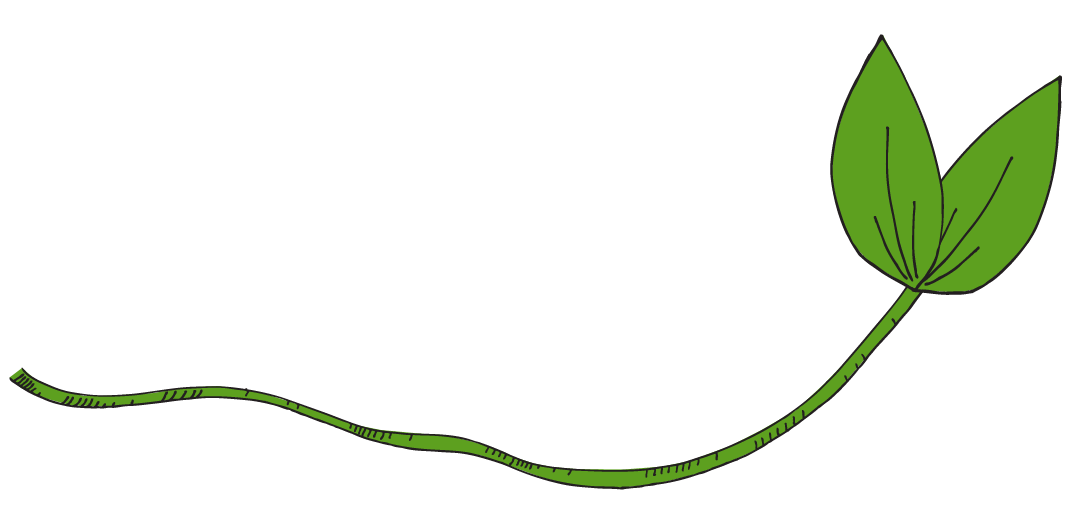 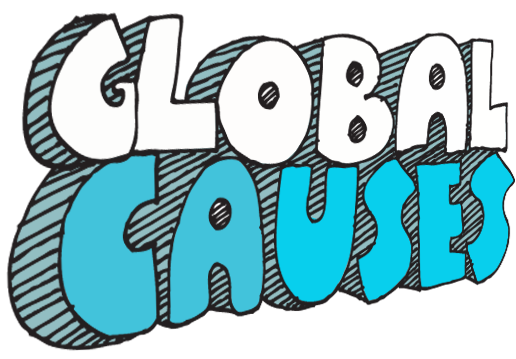 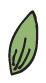 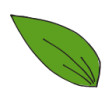 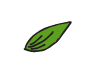 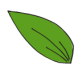 Involve Action
Based on Vision
Based on Insight
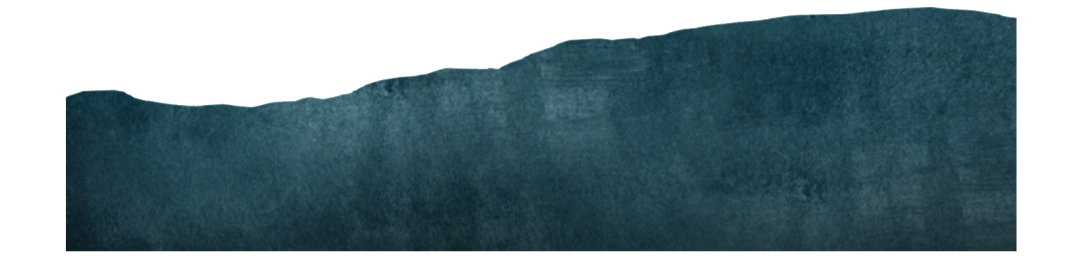 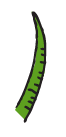 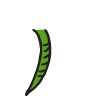 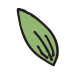 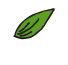 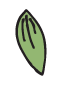 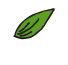 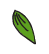 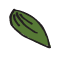 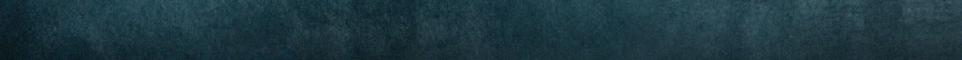 [Speaker Notes: …global causes.]
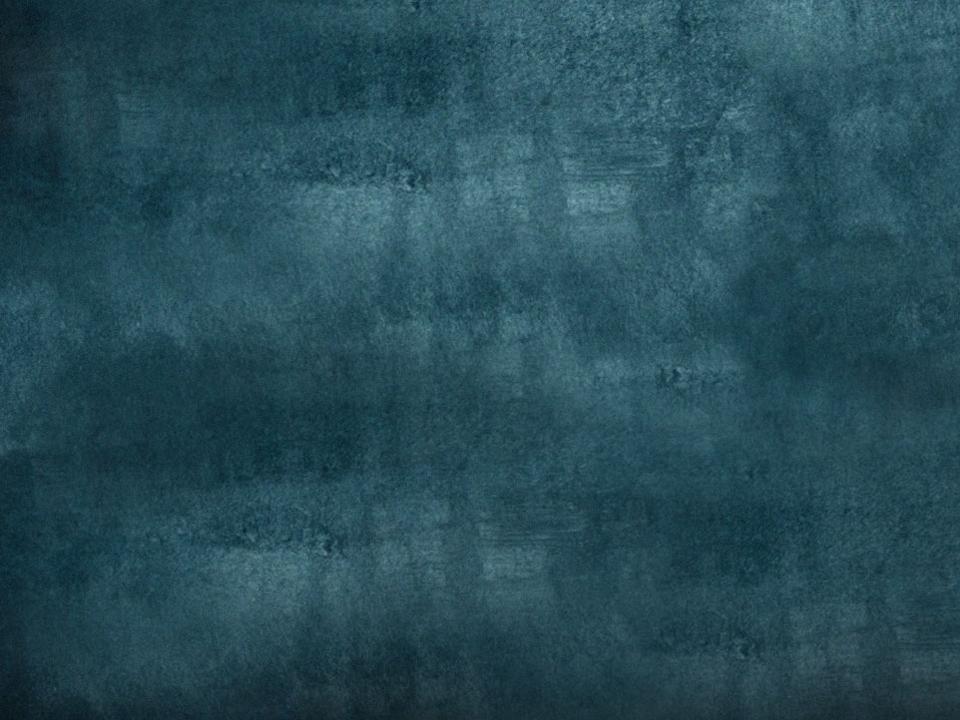 Aim at Changing Decision-makers Minds
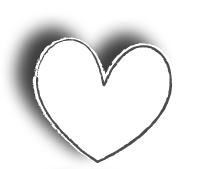 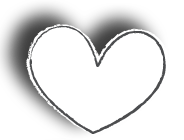 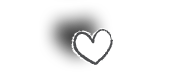 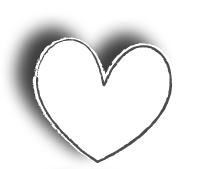 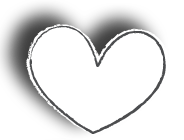 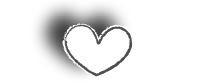 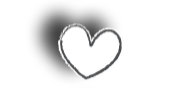 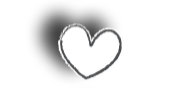 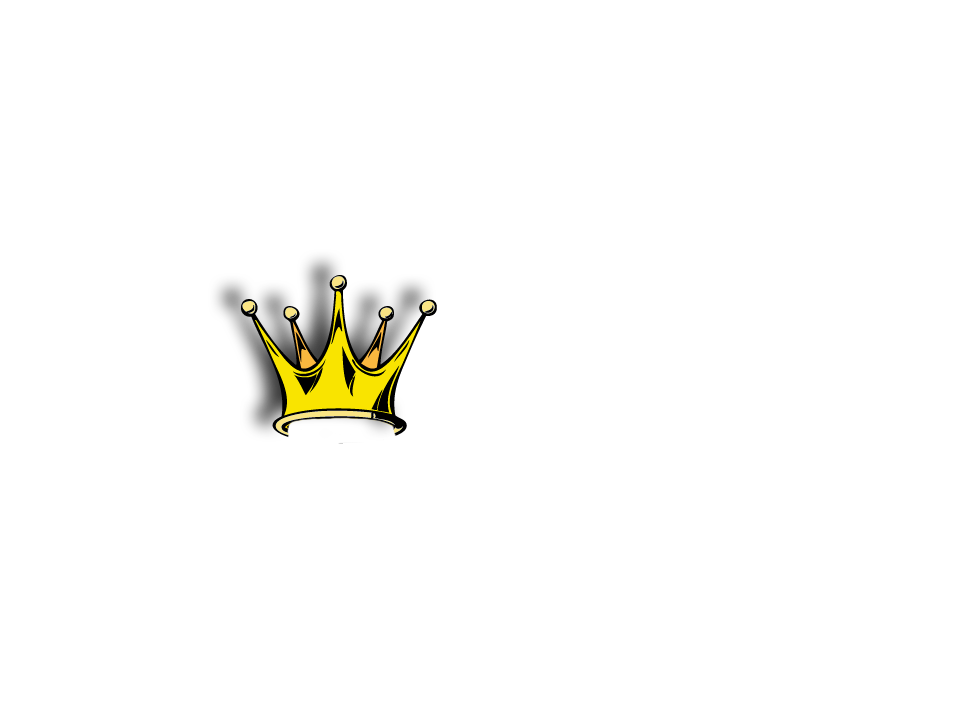 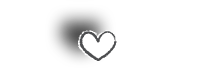 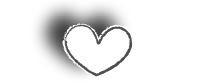 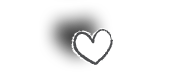 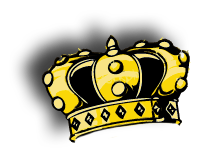 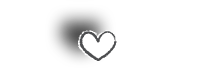 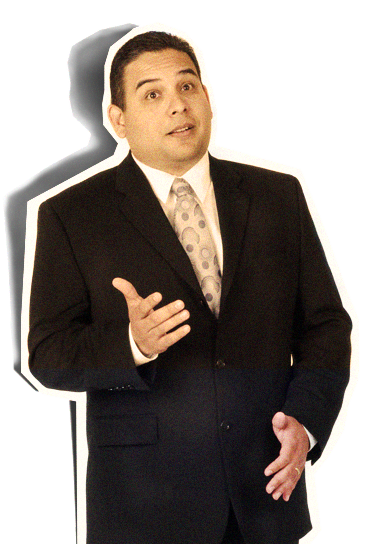 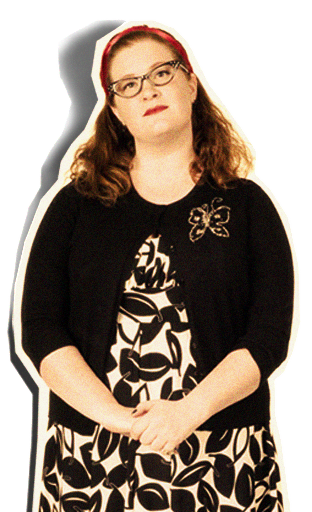 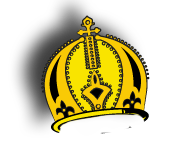 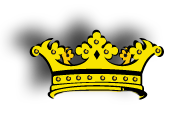 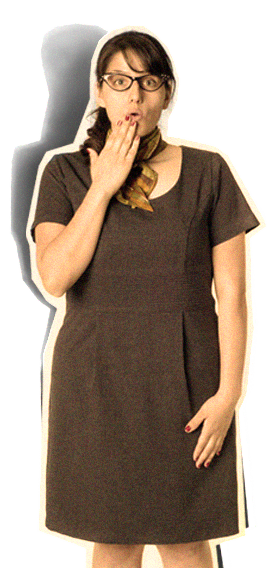 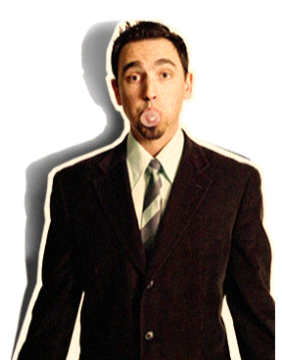 [Speaker Notes: …and you will undoubtedly find favor with the king.]
Planning a Proposal
Doing Research
Communicating Results of Participatory Action Research
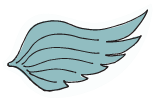 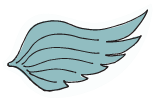 SPREAD
4
IDEAS
AND
MOVE
PEOPLE
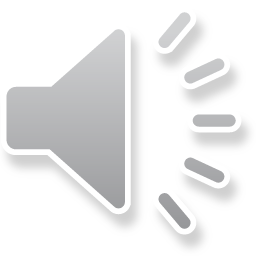 [Speaker Notes: The second rule is: Spread ideas and move people.]
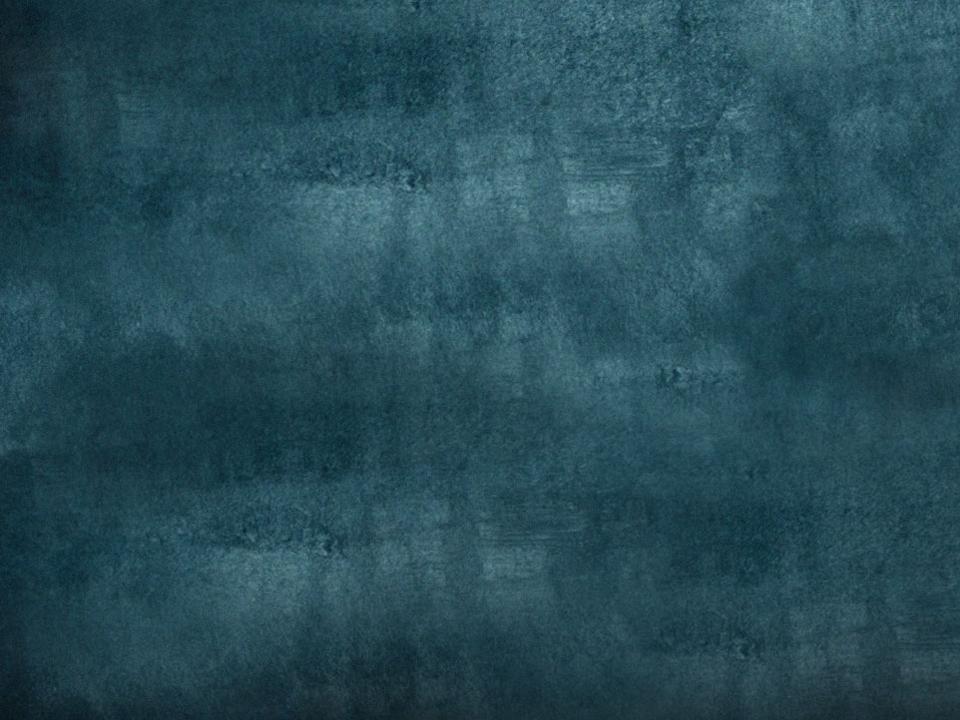 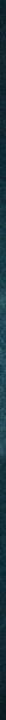 Aim at Changing Community’s Mind= Social repentance
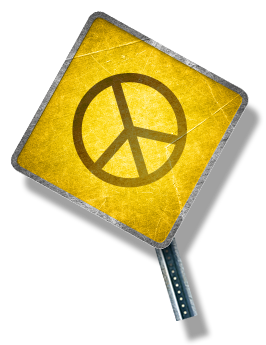 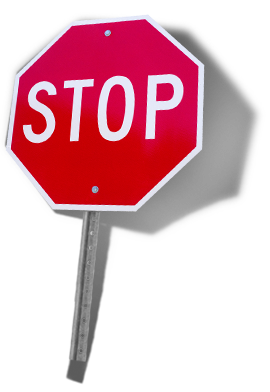 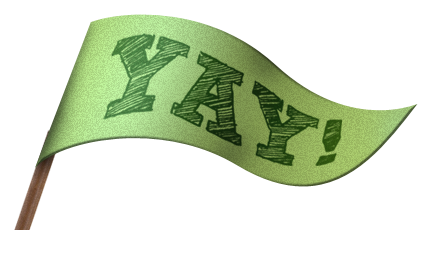 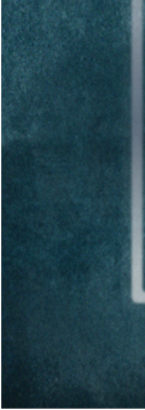 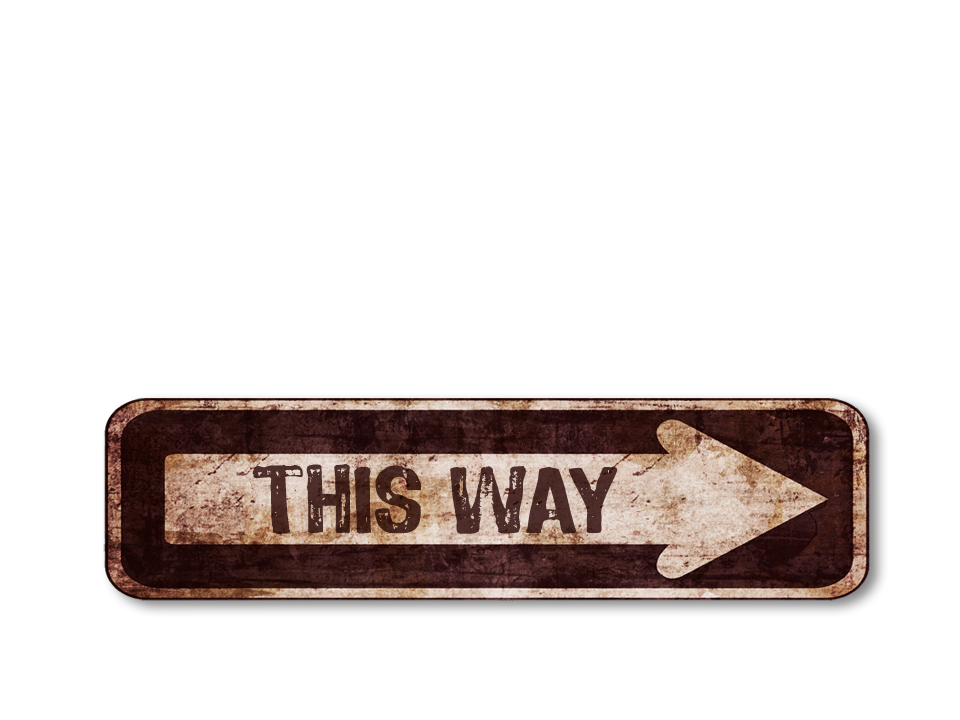 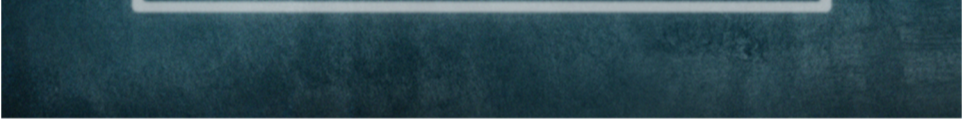 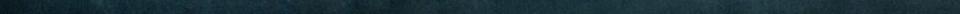 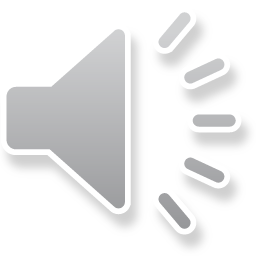 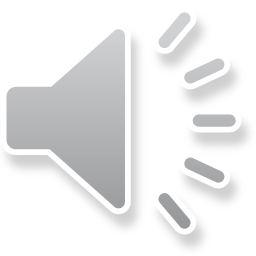 [Speaker Notes: Presentations are a powerful communication medium.]
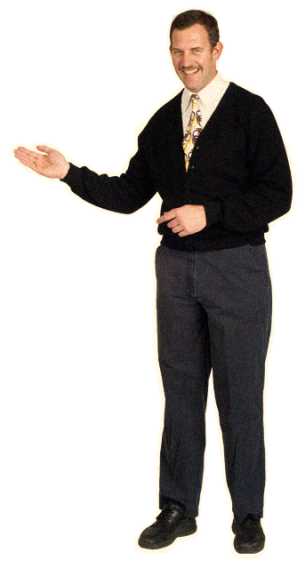 $
Research begins with knowing your decision-makers
It ends with carefully crafted communication – that results in their generating effective community action
[Speaker Notes: Give them those things in a clear, easily understandable way…]
BLAH
BLAH
BLAH
BLAH
BLAH
How Not to Write Research
BLAH
BLAH
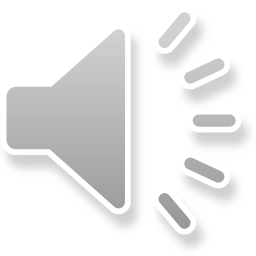 [Speaker Notes: Your audience didn’t show up to read your 60 page on screen dissertation.]
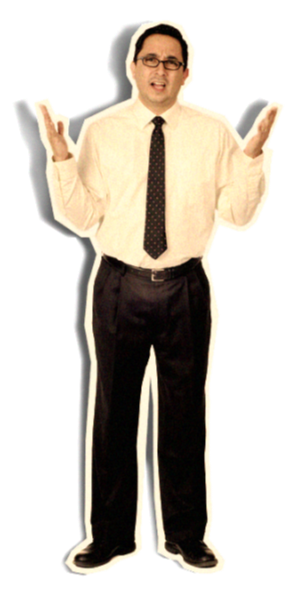 Underlying Communications assumptions
Truth exists

Can be defined

Can be communicated
[Speaker Notes: But the question remains—Why go to all this trouble?]
Communication Style of Theological Action Research
Conversation Conclusions

Communication Style 1: Academic: Aristotle and Plato determine the logic of communication of academic research

Communication Style 2: Becoming interpreters of the grassroots to those in decision-making roles through accurate ferreting out of the issues and needed directions of change.
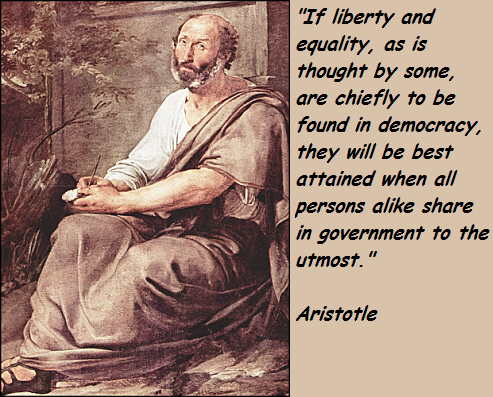 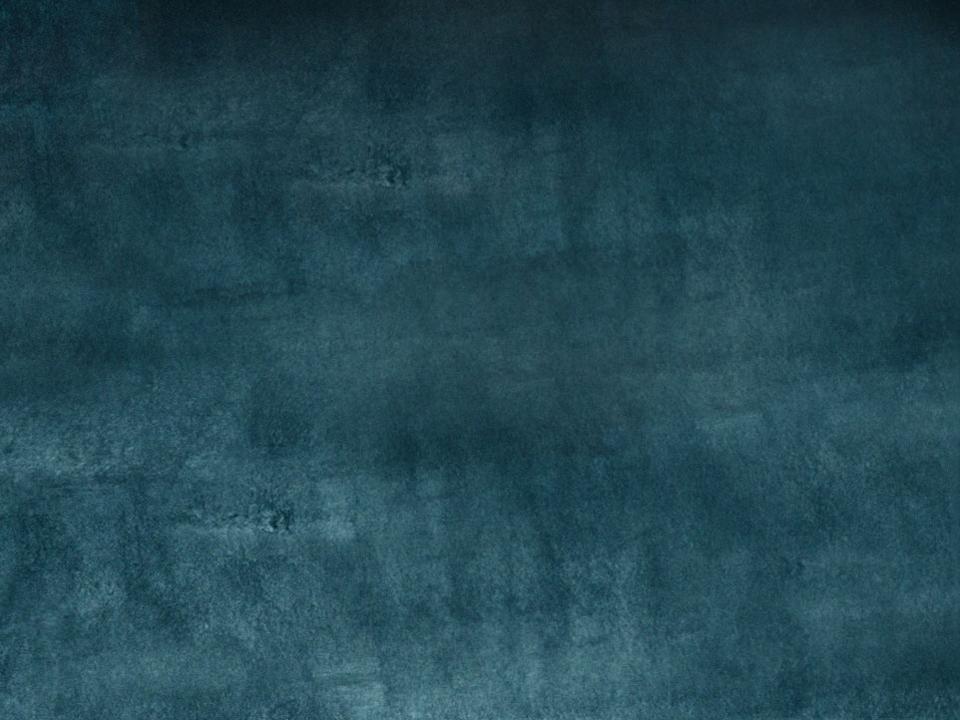 RULES
THERE ARE RULES IN ACADEMIA
BREAK THEM AND YOU ARE MINCEMEAT
Learn rules of research design
Learn rules of data collection and analysis
Learn rules of academic communication
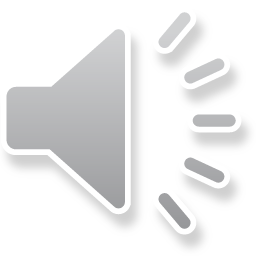 [Speaker Notes: So there are the rules.]
Communicating Research